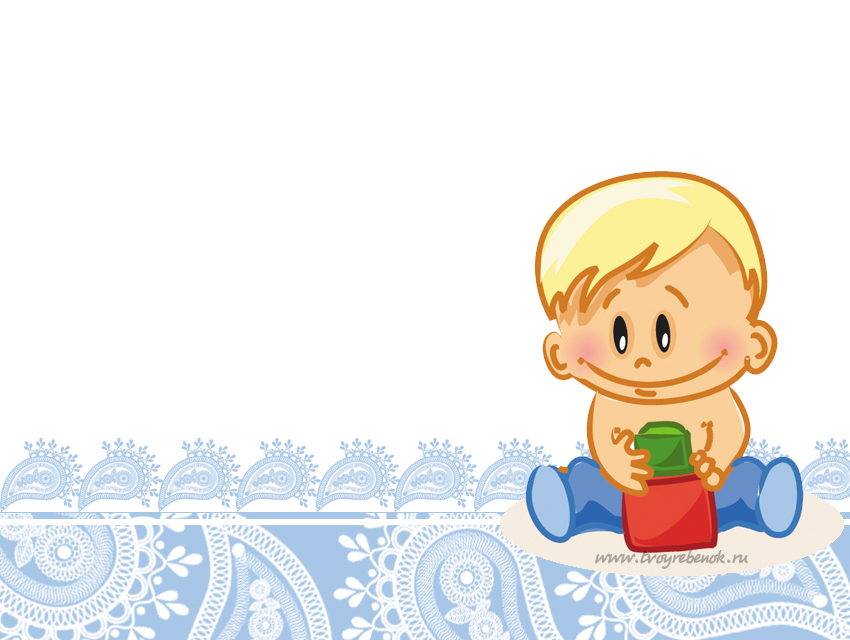 «Особенности развития детей раннего возраста»
Составила: Большакова О.В., старший воспитатель МДОУ Большесельский д/с «Берёзка»
2015г.
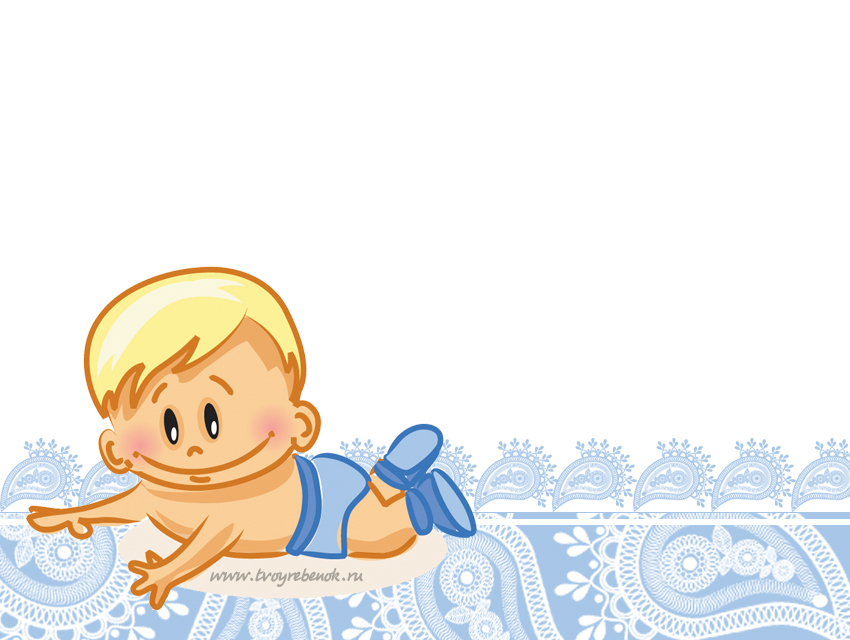 Период от 1 года до 3 лет -
– это следующий этап   в развитии ребенка
 – это  психологическое отделение от матери – и наступает уже  раннее детство. 
Это связано с тем, что у ребенка не только возникают новые физические возможности, но и интенсивно развиваются психические функции, затем появляются первоначальные основы (зачатки) самосознания.
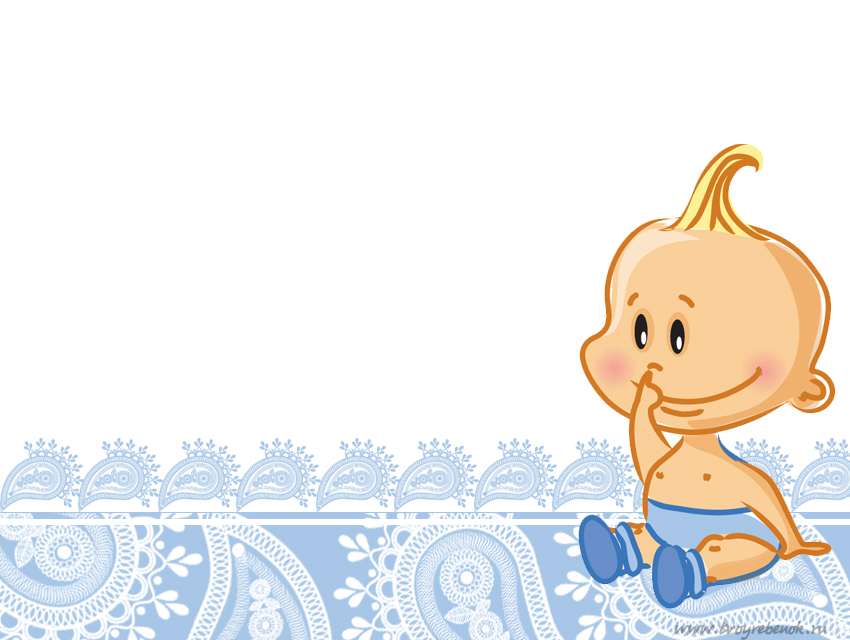 Развитие ребенка от 1 до 3 лет можно разделить на 3 возрастных периода
1 период. Начинается от года и заканчивается в полтора. Когда ребенок начинает ходить и говорить, он приобретает самостоятельность и становится исследователем.
2 период. Начинается в полтора года и длится до 2 лет. Ребенок совершенствует приобретенные навыки, определяется со своим местом в окружающем пространстве и четко проявляет свой характер.
3 период. Его можно обозначить с 2 лет и до наступления 3, он носит завершающий характер для всего раннего детства. Период наиболее активного умственного развития ребёнка.
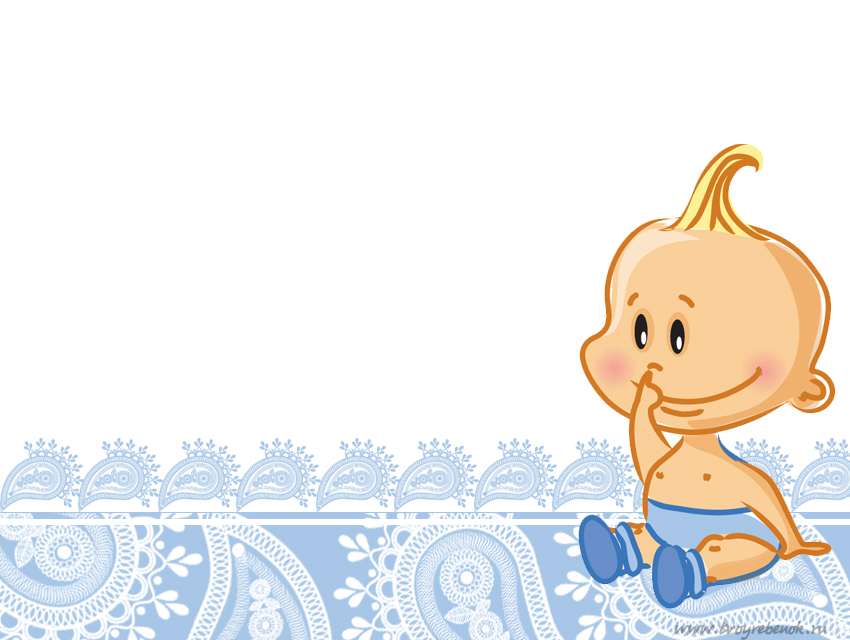 В этом возрасте происходят изменения:
в личностном развитии;
 в познавательной сфере;
в социальной ситуации развития (ССР).
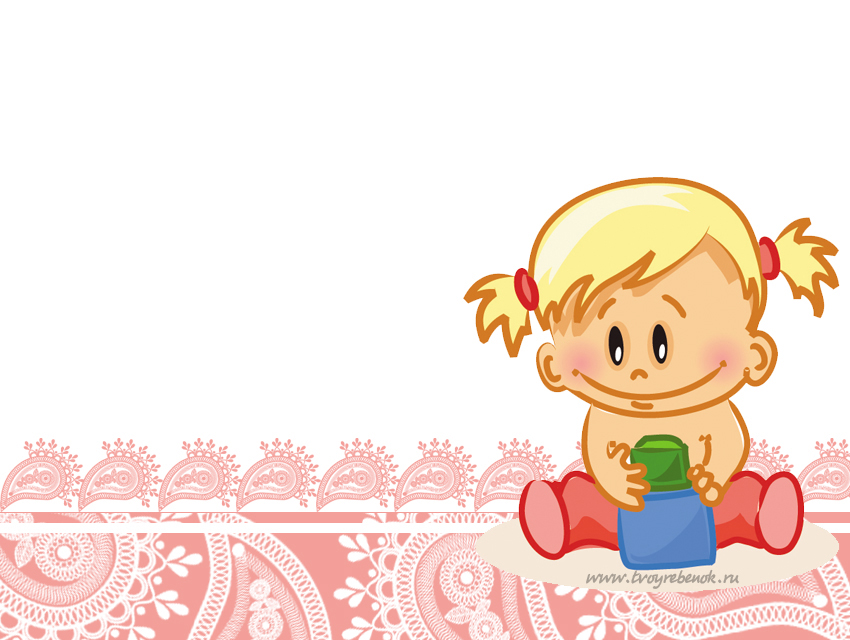 ССР ребенка в этом возрасте выглядит так:
«Ребенок – ПРЕДМЕТ – взрослый».

 Как видно из этой триады, важным для ребенка является предмет. Убедиться в этом можно, наблюдая за тем, как ребенок играет: он постоянно смотрит на тот предмет, которым увлечен, будь то машинка, стул, кукла, ложка и т. д. Может возникнуть ощущение, что ему ничего больше не требуется и никто не нужен, его внимание сосредоточено только на объекте увлечения. Но это не так, поскольку без взрослого ребенок не может овладеть человеческими способами употребления предметов.
Совместная деятельность становится предметной, потому что мотив этой деятельности заключается в самом предмете и способе его употребления.
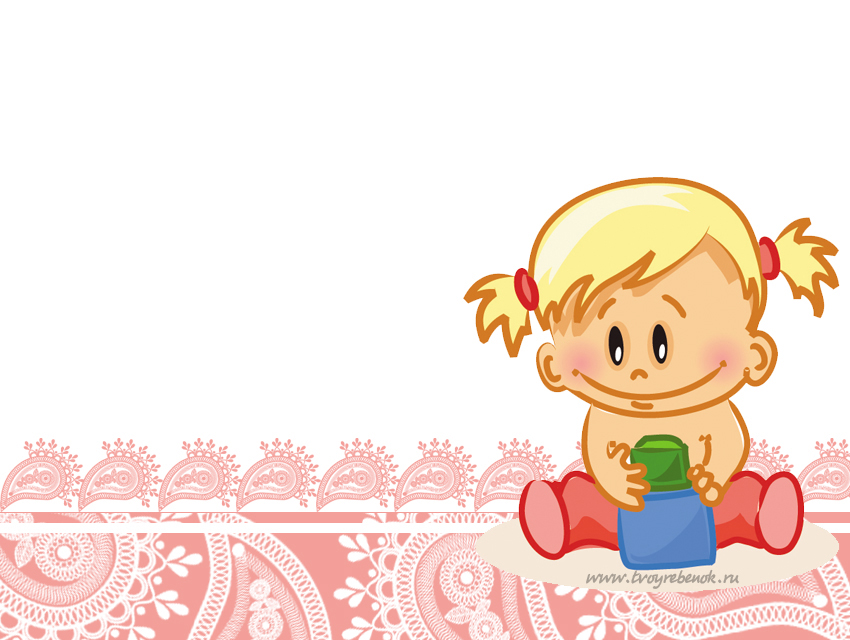 Познавательная сфера
восприятие, 
внимание, 
память, 
мышление, 
воображение, 
речь.
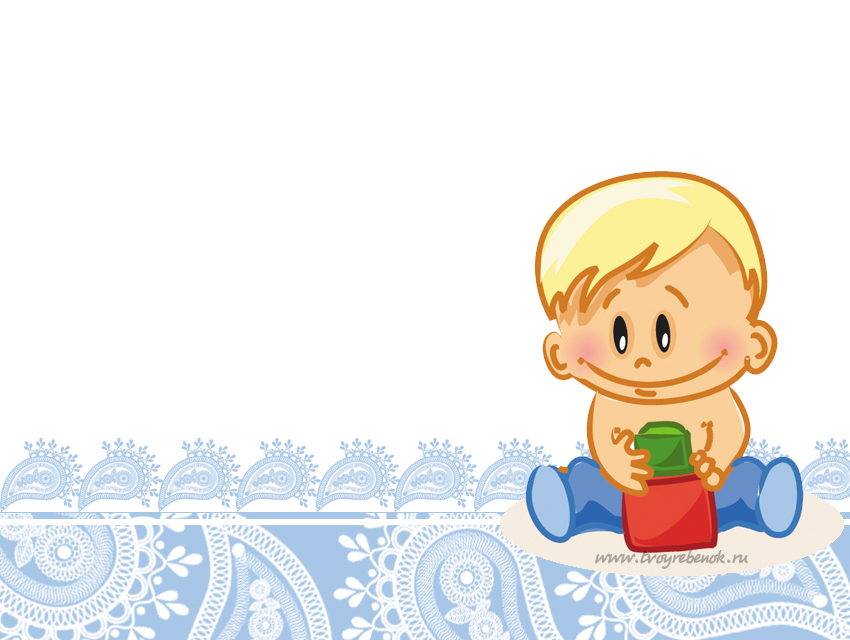 Восприятие развивается в раннем возрасте в самых благоприятныхусловиях, так как оно является доминирующей функцией сознания. Ребенок, овладевая предметной деятельностью, постепенно учитсясоотносить, сравнивать свойства предметов при помощи внешних ори­ентировочных действий. Затем он переходит к их зрительному соотне­сению, перейдя к зрительной ориентировке, ребенок выполняет верно действия уже без предварительного примеривання.Поэтому в возрасте 2,5—3 лет ребенок уже способен осуществить выбор предмета сначала по форме, потом по величине, по цвету. Важная характеристика восприятия в этом возрасте – его аффективная окрашенность. Наблюдаемые предметы действительно «притягивают» ребенка, вызывая у него яркую эмоциональную реакцию. Аффективный характер восприятия приводит и к сенсомоторному единству. Ребенок видит вещь, она его привлекает, и благодаря этому начинает разворачиваться импульсивное поведение – достать ее, что-то с ней сделать.
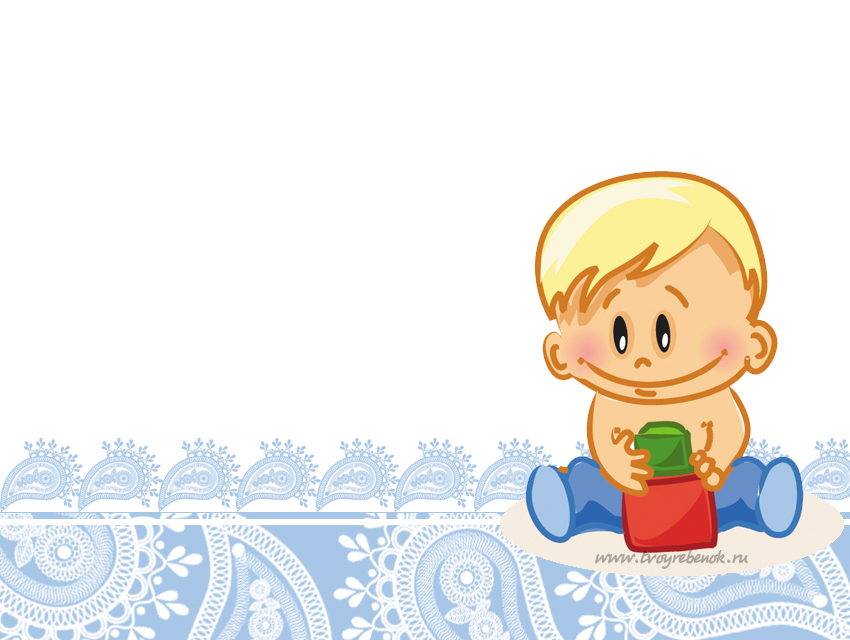 В раннем детстве развитие внимания происходит при освоении ходьбы, предметной деятельности и речи. Самостоятельная ходьба делает для ребенка доступной большую область предметов, тем самым расширяя круг его внимания. Так как ребенок знакомится все с большим количеством новых пред­метов, у него совершенствуется способность переключать и распреде­лять внимание. Внимание непроизвольное, слабо концентрировано, неустойчиво, наблюдаются трудности переключения и распределения, невелик его объем. Под влиянием речи у ребенка складываются предпосылки для развития произвольного внимания. Расширяется круг предметов, их признаков, а также действий с ним, на которых сосредоточивается ребенок.
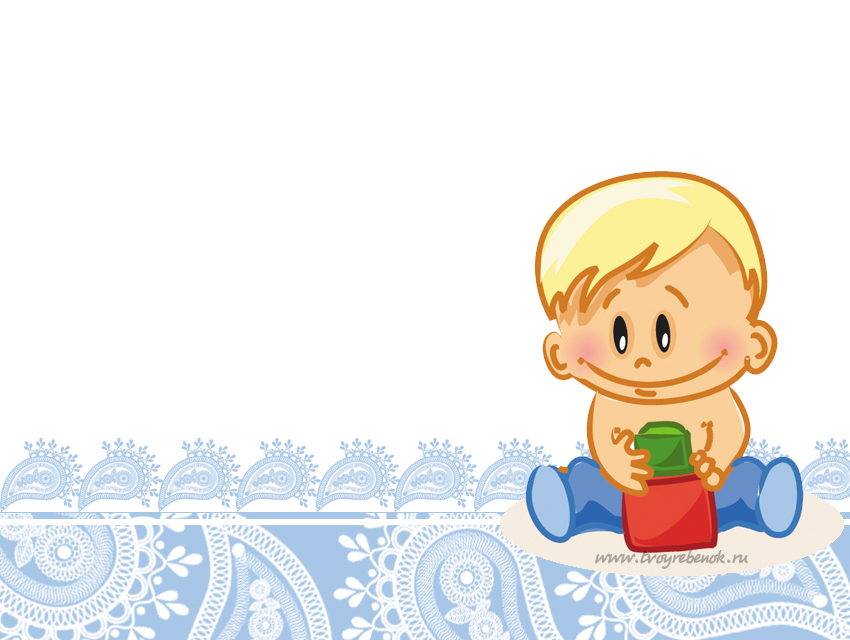 Память ребенка раннего возраста всегда связана с его активным вос­приятием — узнаванием. Память носит непро­извольный характер. Она теснейшим образом связана с протеканием других психических процессов. При этом память в раннем возрасте при­нимает участие в развитии всех видов познания.от 1 года до 2 лет ребенок узнает знакомое лицо после перерыва в 1,5—2 месяца;— на третьем году он уже может узнать объекты, которые видел год назад.В связи с развитием речи стремительно развивается словесно-смыс­ловая память ребенка.
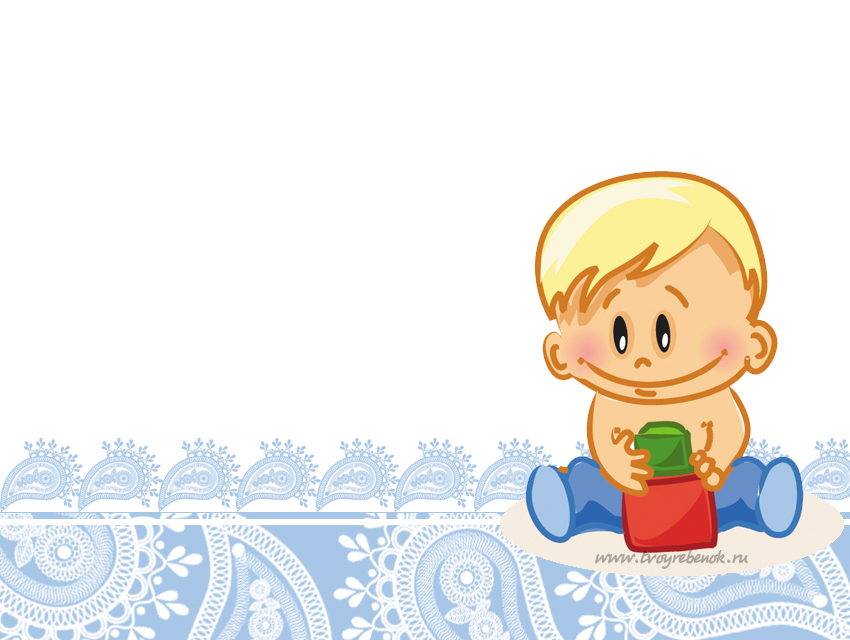 В возрасте 1—3 лет начинают формироваться мыслительные опера­ции, которые проявляются в различении и сравнении различных при­знаков: цвета, формы, размера. На 2-3 году у ребенка появ­ляются первые общие представления об этих признаках. К 3 годам возникает знаково-символическая функция. Ребенок постепенно начи­нает осваивать операцию замещения: один предмет может быть исполь­зован как заместитель другого.
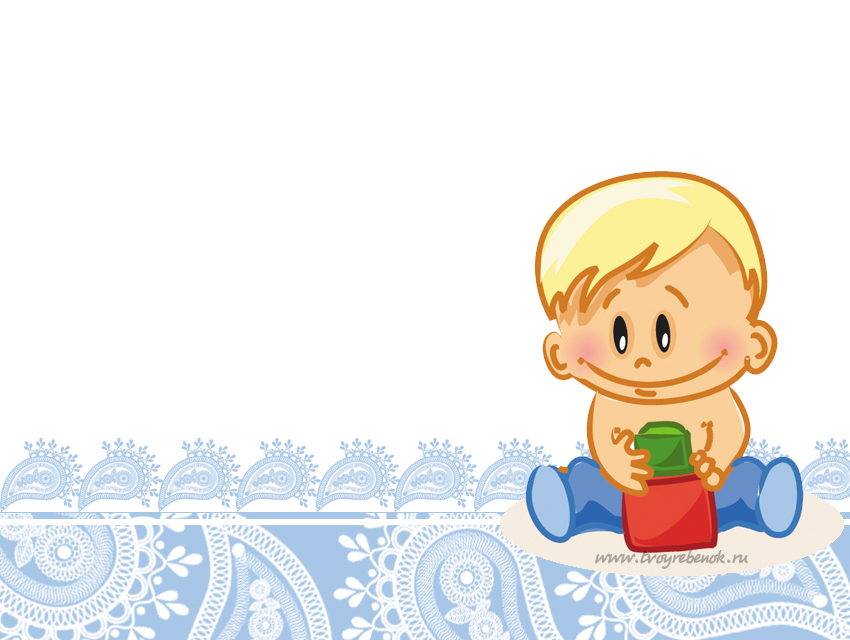 В раннем возрасте наблюдаются элементарные формы воображения, такие как предвосхищение, но творческого воображения еще нет. Маленький ребенок не способен что-то выдумать, солгать. Только к концу раннего детства у него появляется возможность говорить не то, что есть на самом деле.
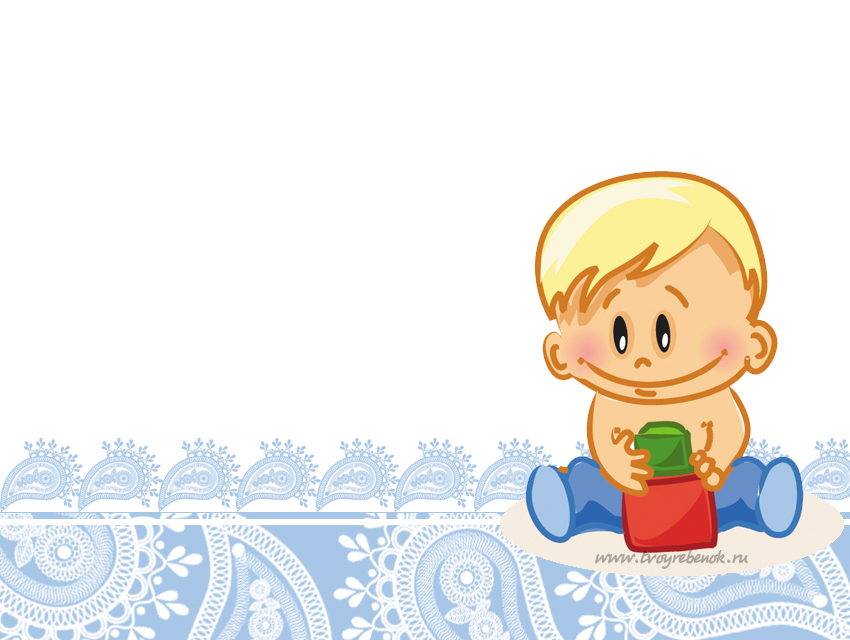 После 1,5 лет отмечается активность самостоятельной речи и речевого общения. Ребенок начинает сам спрашивать названия интересующих его предметов или явлений. Вначале он пользуется языком жестов, мимики и пантомимики или указующим жестом, а потом к жесту добавляется вопрос, выраженный в словесной форме. Ребенок научается при помощи речи управлять поведением других людей. До 1,5 лет ребенок усваивает от 30 до 100 слов, но употребляет их редко. К 2 годам он знает 300 слов, а к 3 – 1200–1500 слов.
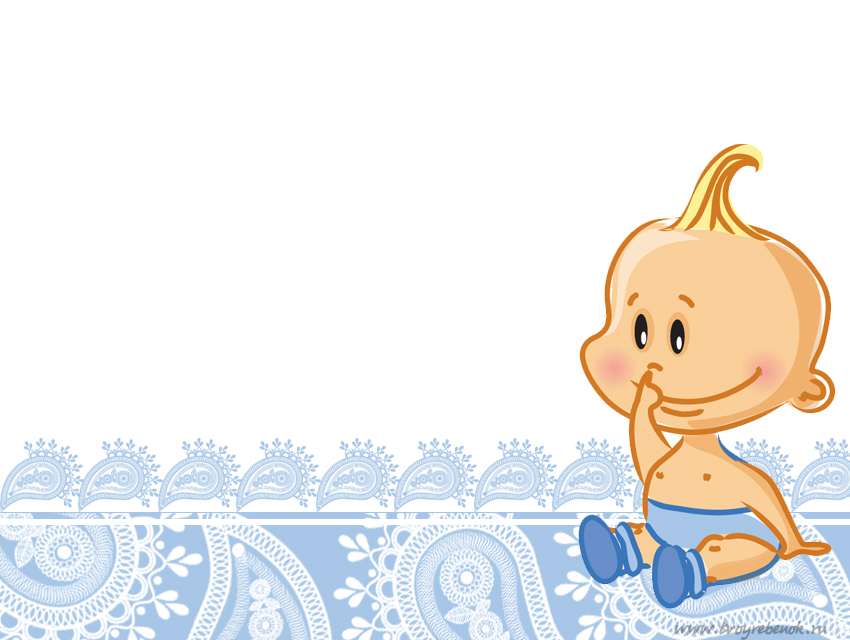 Личностное развитие
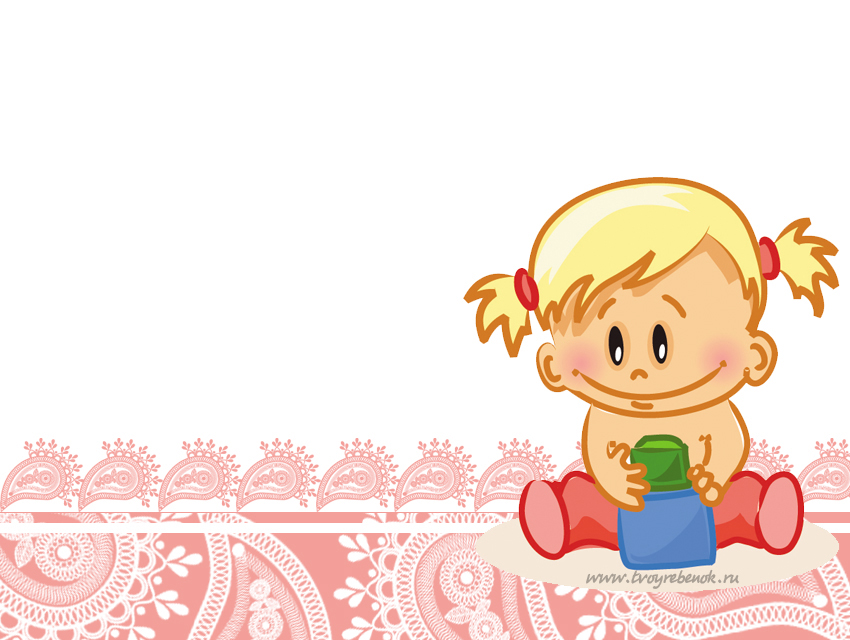 Личностная социализация
В раннем детстве наряду с развитием познавательной сферы идет и личностное развитие. В первую очередь происходит личностная социализация ребенка, так как, наблюдая за взрослыми, он старается подражать им: делать так, как делают они, вести себя так, как они ведут себя в тех или иных ситуациях. Процесс подражания идет через общение и взаимодействие взрослого и ребенка.
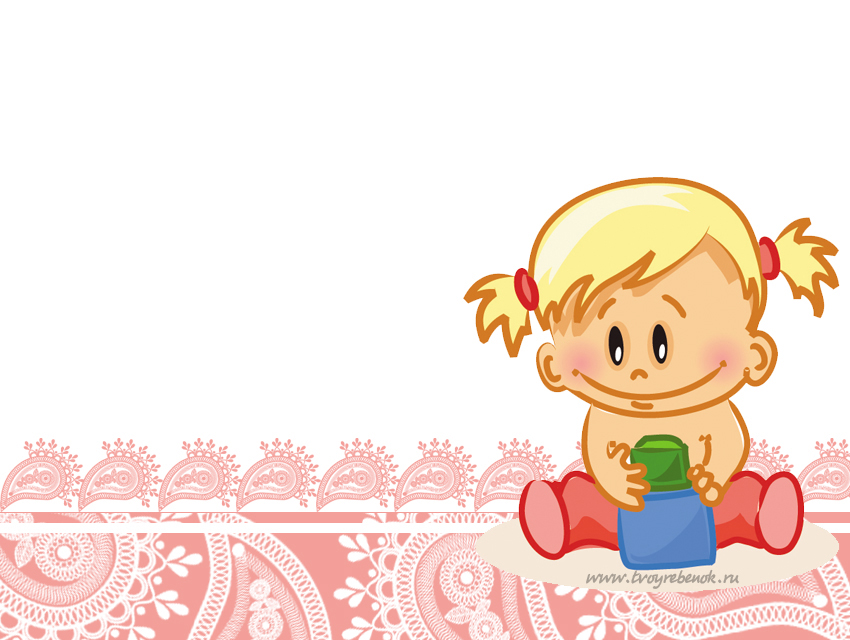 Становление самосознания
Развитие эмоционально-потребностной сферы ребенка тесно связано с зарождающимся в это время самосознанием. Примерно в 2 года ребенок начинает узнавать себя в зеркале. Узнавание себя - простейшая, первичная форма самосознания. Новый этап в развитии самосознания начинается, когда ребенок называет себя - сначала по имени, в третьем лице: "Тата", "Саша". Потом, к трем годам, появляется местоимение "я".
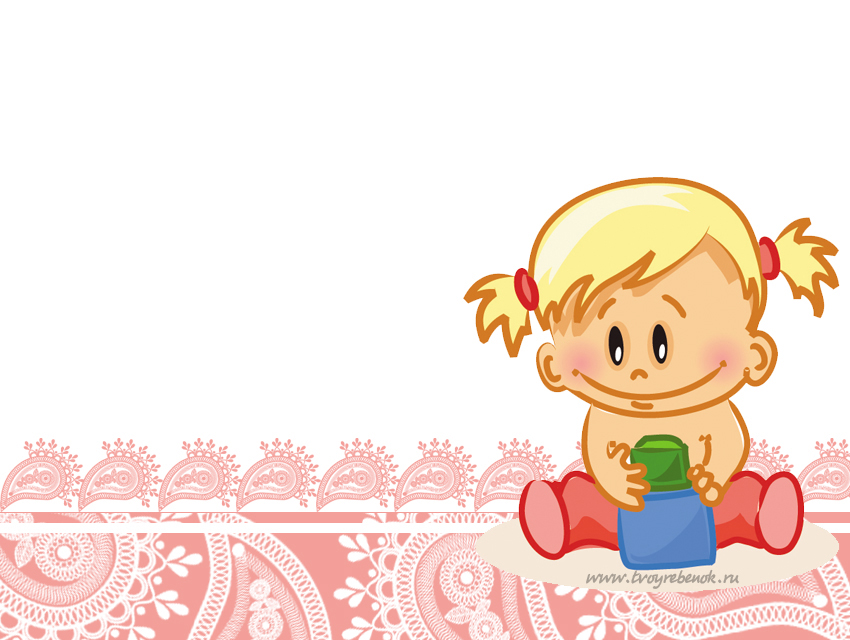 Формирование самооценки
Более того, у ребенка появляется и первичная самооценка - осознание не только своего "я", но того, что "я хороший", "я очень хороший", "я хороший и больше никакой".
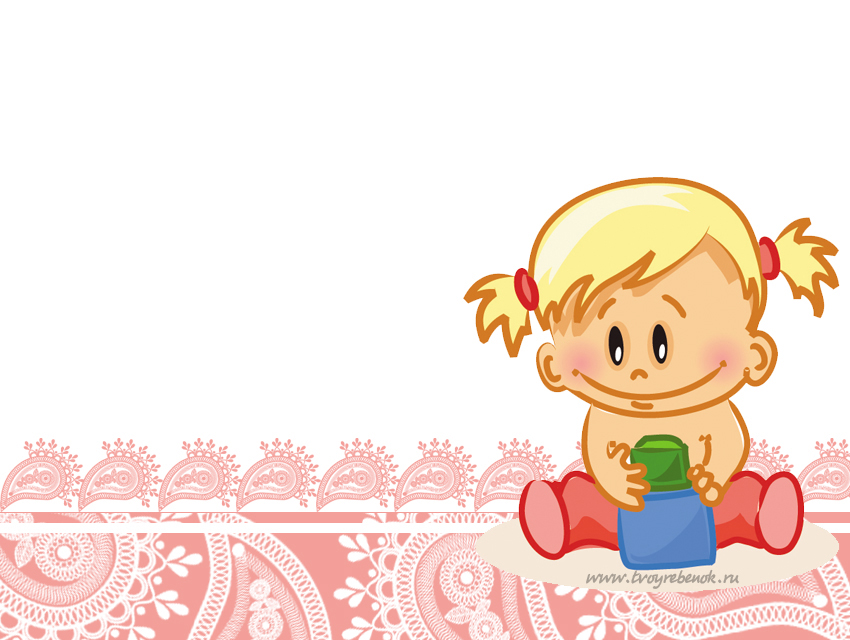 Развитие самостоятельности
Отмечается развитие самостоятельности. Фраза «Я сам» как нельзя лучше говорит о ее проявлении. Ребенок уже не всегда хочет, чтобы ему помогали. Овладев ходьбой, он находит себе преграды, препятствия и старается их преодолеть. Все это доставляет ребенку удовольствие и свидетельствует о том, что у него начинают складываться такие качества, как сила воли, настойчивость, целеустремленность.
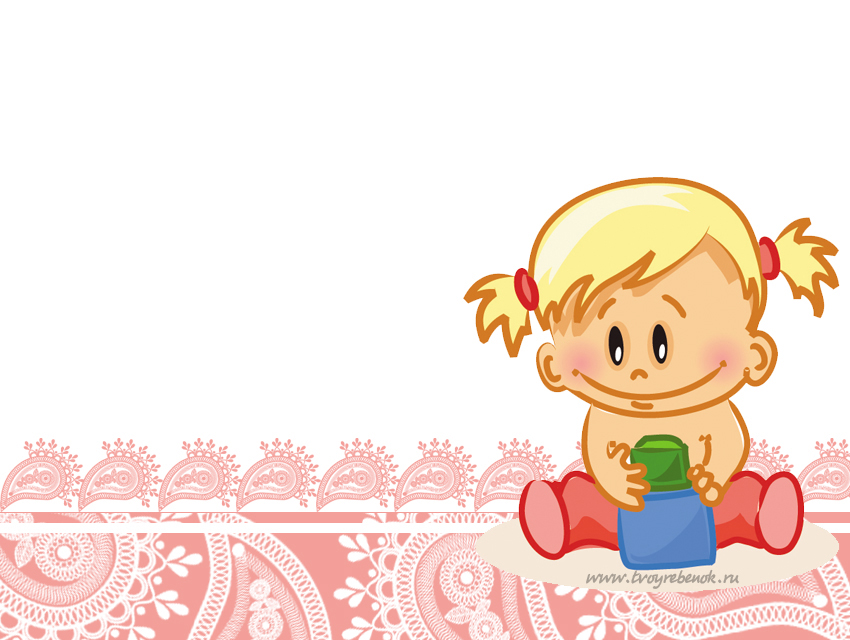 Развитие эмпатии
У детей начинает развиваться эмпатия – понимание эмоционального состояния другого человека. Можно наблюдать, как полуторагодовалый ребенок стремиться утешить расстроенного человека: он обнимает его, целует, дает ему игрушку и т. д.
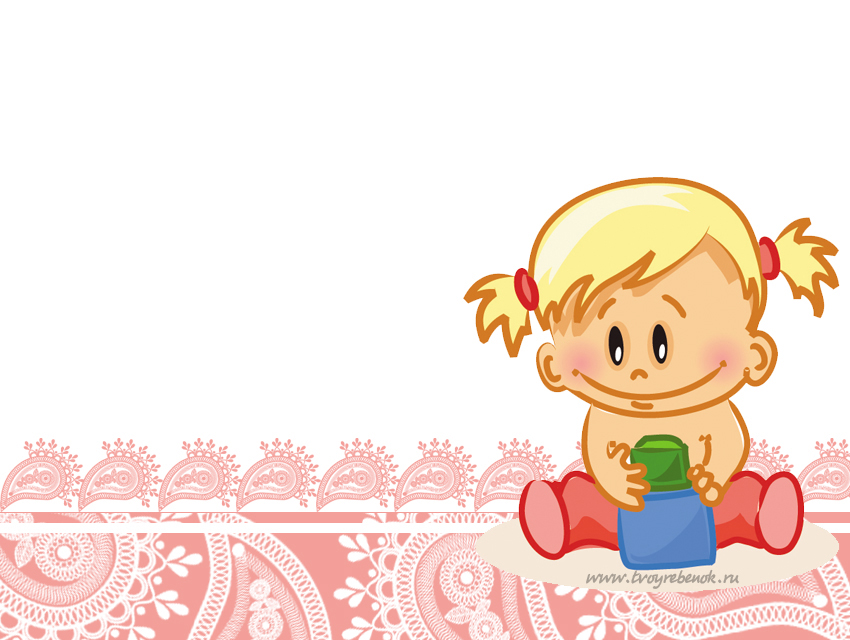 Потребность в достижении успеха
У ребенка появляется потребность в достижении успеха. Эта потребность формируется поэтапно. Сначала ребенок начинает осознавать свои успехи и неудачи, затем может объяснить успехи и неудачи других людей, потом он приобретает способность различать задания по степени трудности и оценивать меру развития собственных умений, необходимых для выполнения данного задания, и, наконец, может оценивать свои способности и прилагаемые усилия.
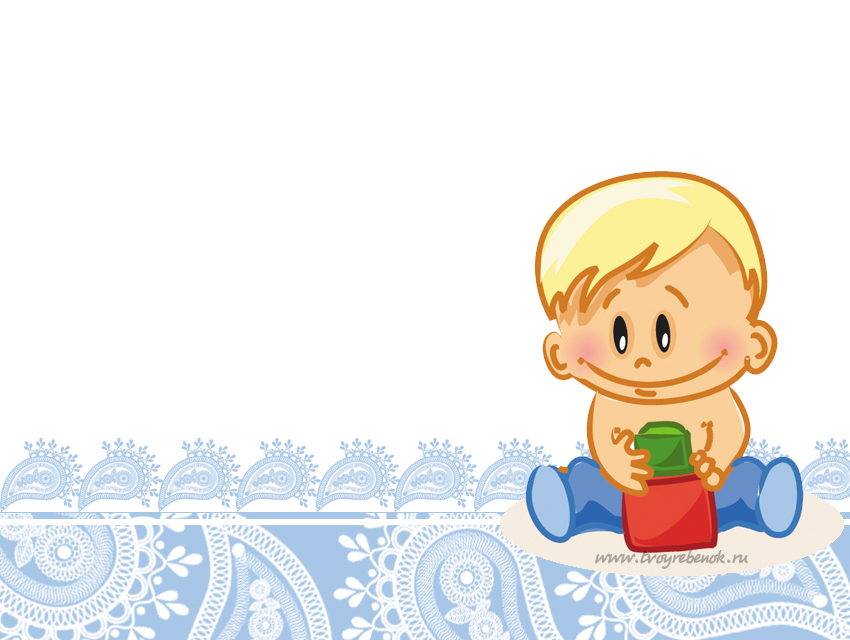 ПЕРИОД  «ПОВЫШЕННОЙ ПОДВИЖНОСТИ»
От 1,5 до 2 лет, когда ребенок чересчур подвижный, но не совсем еще ловкий, когда он в каждые пять минут «выдает» вам повод его поругать и даже нашлепать, будьте терпеливы. Окриками и руганью вы воспитаете чувство постоянной вины в ребенке со всеми исходящими из этого чувства комплексами.    Очень подвижный ребенок - это хорошо. Если ваш ребенок тихо сидит в углу и не дает вам повода погрозить ему пальцем - и так час за часом - это ненормально. Обратите внимание, не заболел ли  ваш  малыш.
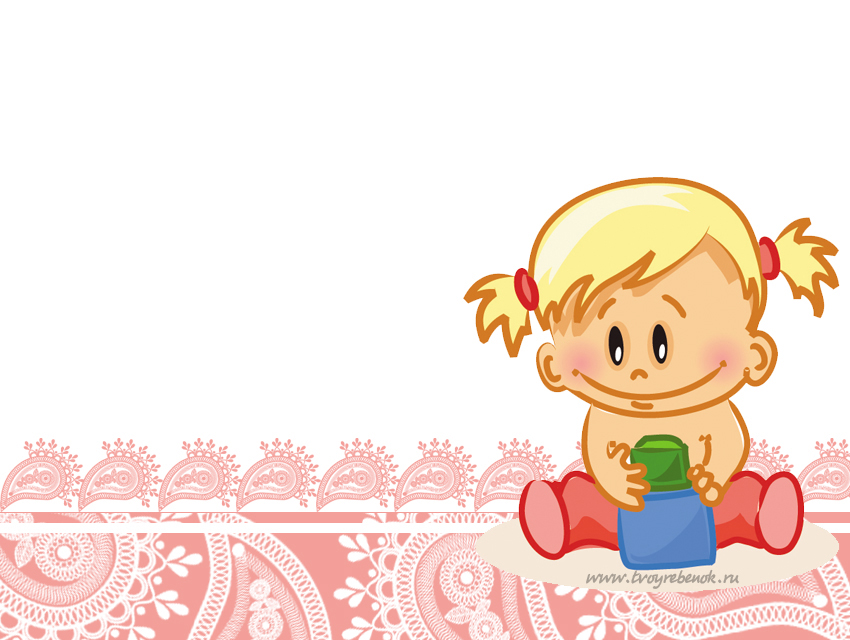 НАЧАЛСЯ  «ПЕРИОД  ВОПРОСОВ»
Вы уже почувствовали, что началось время бесконечных вопросов. Через это испытание надо пройти. И готовьтесь к тому, что кончится оно не скоро. С терпеливостью, достойной похвалы, отвечайте на все вопросы ребенка. Не отмахивайтесь «мне некогда!», «отстань!» - этим вы совершаете большую ошибку. Всегда помните, что для ребенка 2 - 2,5 лет вы едва ли не основной источник знаний. И все слова, которые он знает, - ваши слова. И все выражения, какие он использует, - ваши выражения.    Вы  бываете уставшим  или по какому-либо поводу раздражены, а тут еще ребенок со своими бесконечными вопросами. Владейте собой, владейте ситуацией...
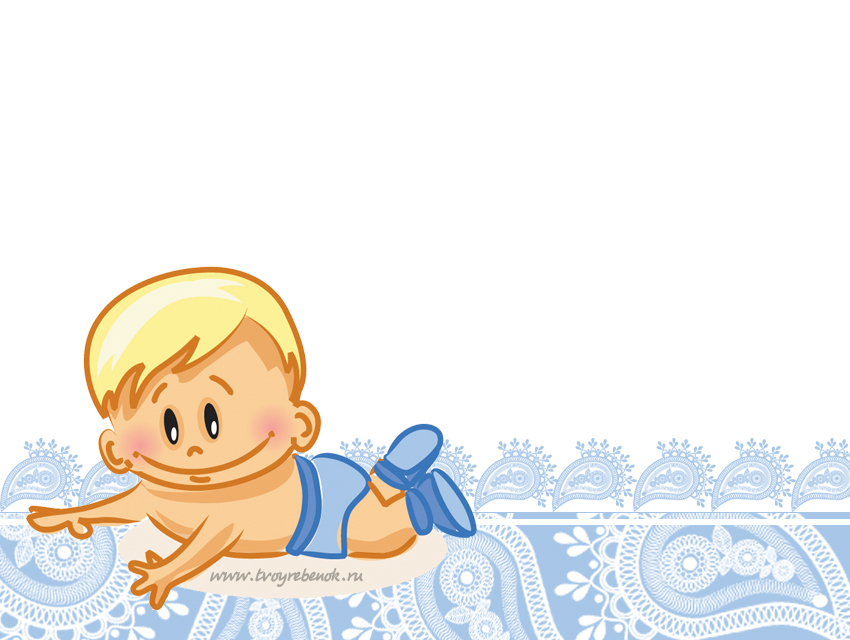 В этот период Ваш малыш должен уметь:
уверенно бегать;
постепенно начинать говорить некоторые слова отчётливо;
постоянно полон сил и занят исследованиями;
стремится всё увидеть и с всем поиграть;
перестаёт брать всё в рот, чтобы попробовать на вкус;
без посторонней помощи кушать и пить из чашки;
отвечать жестом на короткую команду.
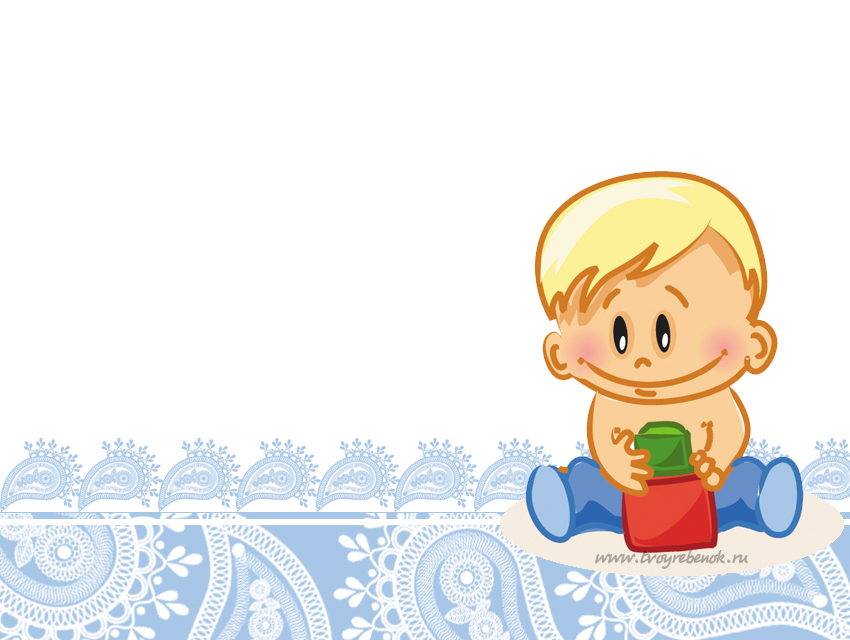 Памятка для родителей
Старайтесь поддерживать стремление к самостоятельности  ребенка.
2.Поощряйте, хвалите, своего ребенка даже за небольшие достижения.
3.Навыки самообслуживания прививаются быстрее, если взрослый покажет и прокомментирует на примере, как, что и в каком порядке делать.
4.Нельзя торопить ребенка с выполнением какого-либо действия, надо дать ему возможность выполнять все спокойно, самостоятельно.
5.Если у малыша что- то не получается не спешите ему на помощь, пока он этого не попросит.
6.Старайтесь всегда поддерживать активность и эмоциональный настрой ребенка.
7.В процессе воспитания используйте потешки, стишки, личный пример.
8.Старайтесь использовать игровую ситуацию.
9.Всегда придерживайтесь доброжелательного эмоционального настроя.
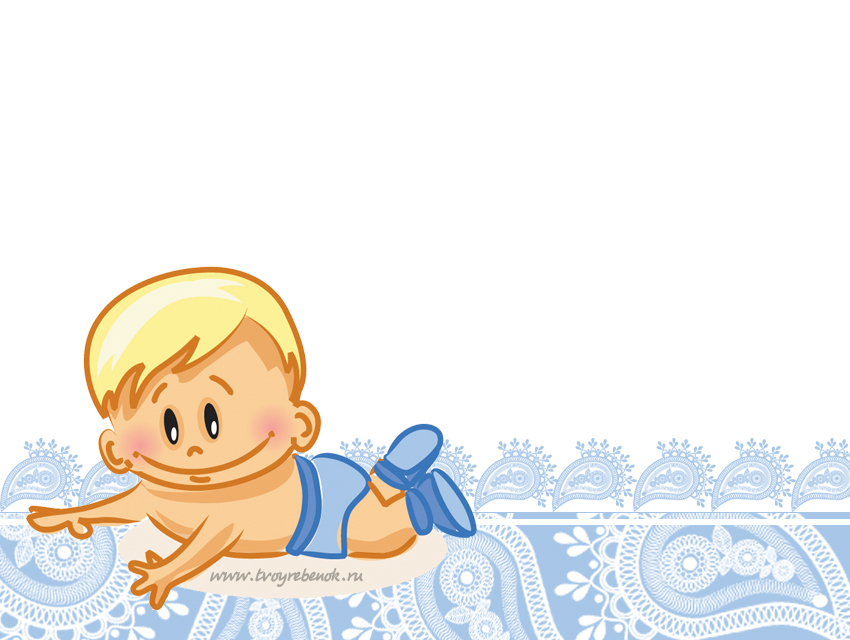 Спасибо за внимание